Haemonchosis of small Ruminants
Dr. Pallav Shekhar
Asstt. Professor
Veterinary Medicine
UNIT-6
Haemonchosis
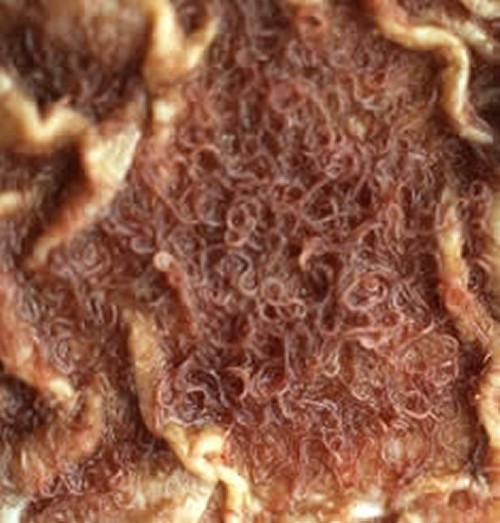 Haemonchus spp adult worm and Eggs
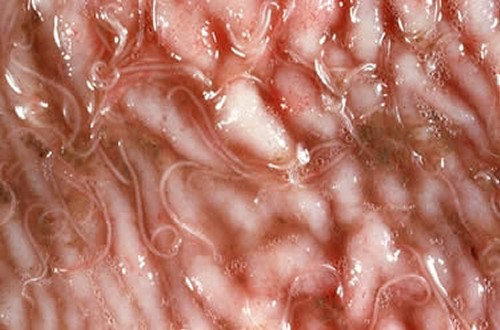 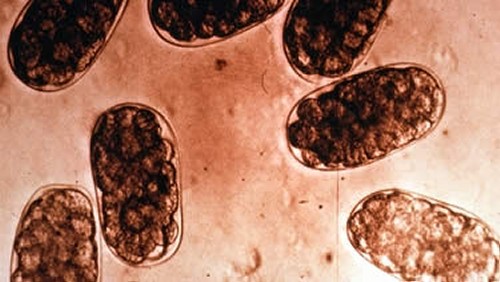 Introduction
Etiology
Life cycle
Characteristic of L3
Pathogenesis
The histology and biochemical changes associated with Ostertagia spp. also occurs with Haemonchosis.
But the Vigorous blood sucking by the 4th larval stage (L4)  and adult worm in the abomasum differentiate the pathogenesis of haemonchosis from that of Ostertagiosis
As a result of daily loss of whole blood about 0.05ml blood/worm/day. There is Haemorrhagic anaemia & due to continuing loss of R.B.C and compensatory erythropoiesis there is depletion of Fe from Fe store.
Death of Animal occurs from blood loss or from anaemia accompanied by hypoproteinemia.
Clinical Findings
Sudden Death
Blenched mucous membrane
Bottle Jaw
Melena
Recumbency
Predisposing factor
Clinical Pathology
Necropsy findings
Presence of large no. of readily visible H. Contortus in abomasum
Hyperplastic gastritis
Hydrothorax and ascites
Diagnosis
Epidemiological study and clinical signs.
EPG
Low Hb
Presence of barbers poles appearance of female worm as diagnostic appearance of Haemonchosis.
FAMACHA technique
FAMACHA
FAMACHA (FAffa MAlan CHArt) is a method whereby only certain sheep or goats in a flock are selected for treatment against wireworm (also known as barbers pole worm, Haemonchus contortus).
 Sheep/goats are selected for treatment based on the degree of anaemia they are displaying in their mucous membranes.
 In turn, the degree of anaemia is assessed through a colour guided chart.
Objectives
Use as guide to determine which animals to treat.
Significantly reduces number of treatments given when compared with conventional drenching practices.
Should significantly decrease the rate of development of anthelmintic resistance.
Since primary impact of H. contortus is anemia, one can indirectly measure parasite burden (and need for treatment) by measuring anemia.

Only useful where H. contortus is the primary parasite species.
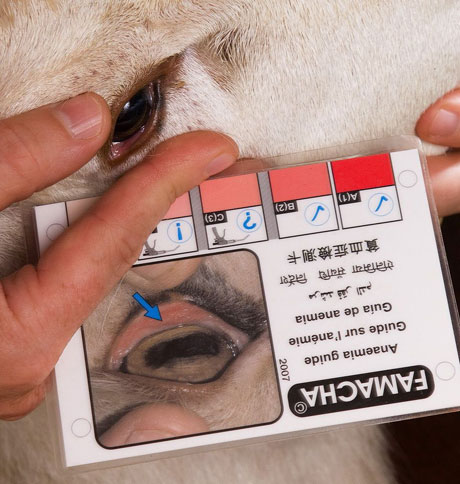 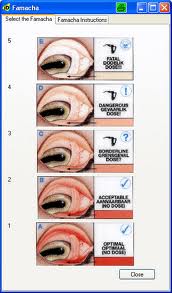 Eye color chart with five colour categories
 Compare chart with colour of mucous membranes of sheep or goat.
 Classification into one of five
colour categories:
• 1 – not anemic
• 5 -- severely anemic
Differential Diagnosis
Differential diagnosis
Ostertagia & Trichostrongylus

Mild anaemia

Profuse watery diarrhoea and faeces are dark green to yellow in colour
Heamonchosis


         Severe anaemia

       Dark tarry coloured faeces
Prevention and Control
Closantel-                  
 7.5-10mg/kg orally
Benzimidazole-            
 5-10mg/kg
Morantel (Banminth)- 
5-7mg/kg
Late winter treatment remove Hypobiotic larva so reduces the parasite burden.
Alternate grazing
Spray of Urea soln. to kill the larvae
Vaccination by irradiated L3 and its sheathing fluid.
Self cure phenomenon.